Pre-Calc/Trigonometry, 5.2 Sum/Difference and Double Angle Formulas for Sine and Cosine
Objective: Student will be able to evaluate the sin(105) without a calculator. 
Standards: F-TF 8
HW: #1 study# p.260 5, 7, 13, 15, 21, 25, 27, 31, 35, 43
Assessment: Observe understanding during guided practice/Collect HW
5.2 Sum and Difference Formulas
For Sine and Cosine
Let’s look for shortcuts
Does sin(A+B) = sinA + sinB?
Investigation of the Sum and Difference Formulas
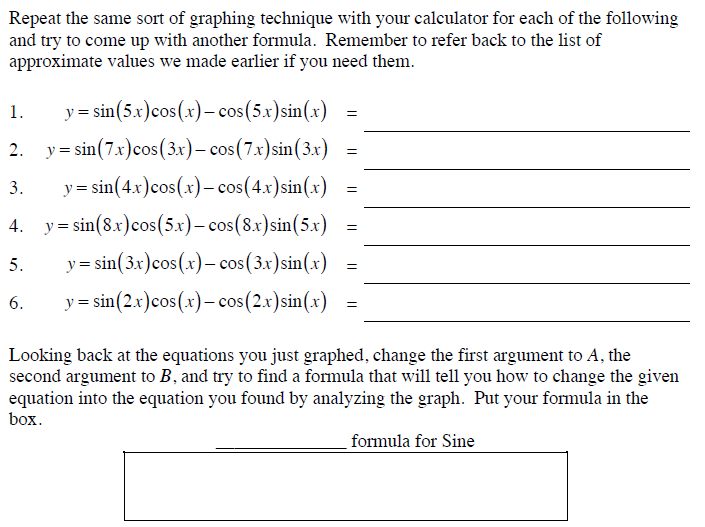 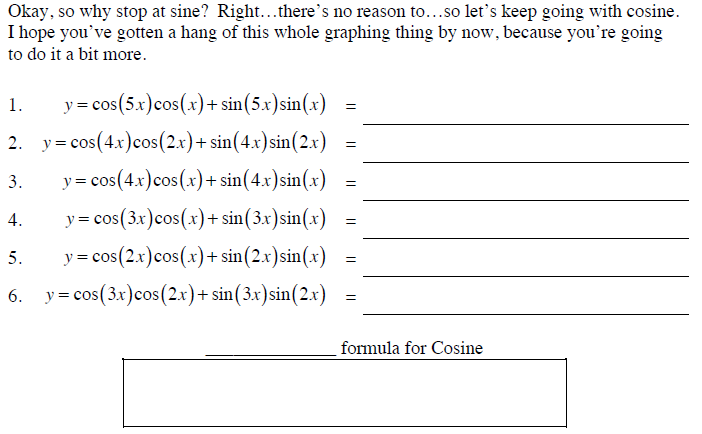 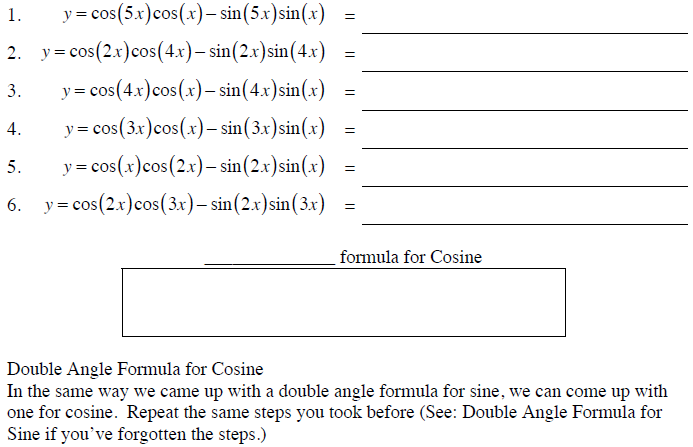 Double Angle Formula for Cosine
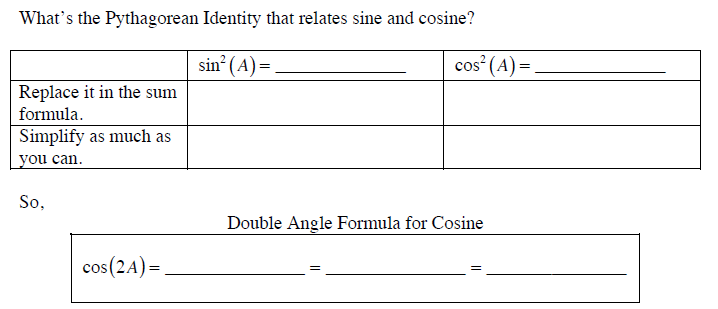 We now have 8 formulas, lets review…
5.2 Practice Problems


HW: Finish and study for your quiz on identities.
HW – After Quiz
p.260 5, 7, 13, 15, 21, 25, 27, 31, 35, 43